Figure 1. Forest plot of the ORs for the association between CRC and rs1035209. Studies were weighted according to the ...
Hum Mol Genet, Volume 23, Issue 17, 1 September 2014, Pages 4729–4737, https://doi.org/10.1093/hmg/ddu177
The content of this slide may be subject to copyright: please see the slide notes for details.
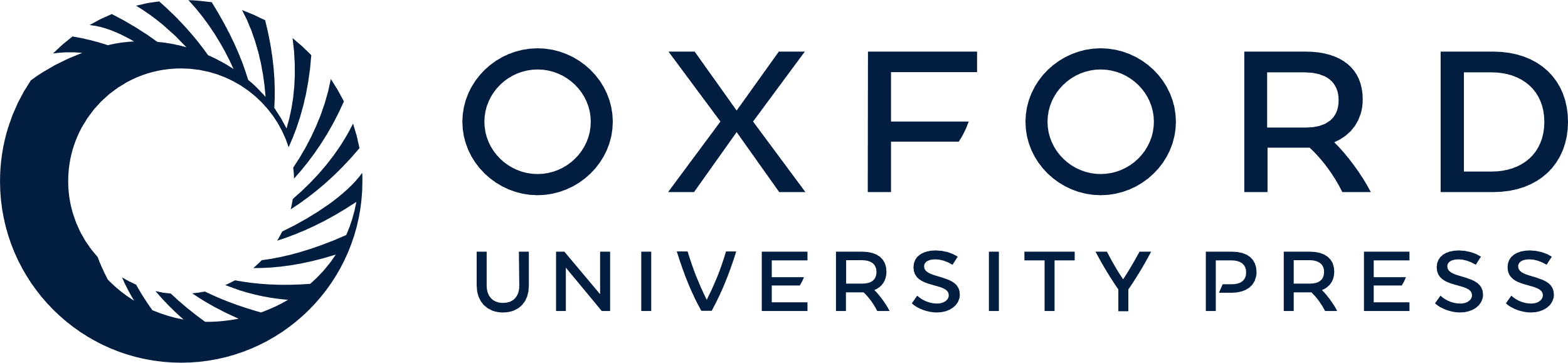 [Speaker Notes: Figure 1. Forest plot of the ORs for the association between CRC and rs1035209. Studies were weighted according to the inverse of the variance of the log of the OR calculated by unconditional logistic regression. Horizontal lines: 95% CI. Box: OR point estimate; its area is proportional to the weight of the study. Diamond (and broken line): overall summary estimate, with CI given by its width. Unbroken vertical line: null value (OR = 1.0).


Unless provided in the caption above, the following copyright applies to the content of this slide: © The Author 2014. Published by Oxford University Press. All rights reserved. For Permissions, please email: journals.permissions@oup.com]